MEET WITH ME
I’m here to meet with You
Come and meet with me
I’m here to find You
Reveal Yourself to me
As I wait You make me strong
As I long, draw me to Your arms
As I stand and sing Your praise
You come, You come 
And You fill this place
Won’t You come, won’t You come
And fill this place
I’m here to meet with You
Come and meet with me
I’m here to find You
Reveal Yourself to me
As I wait You make me strong
As I long, draw me to Your arms
As I stand and sing Your praise
You come, You come 
And You fill this place
Won’t You come, won’t You come
And fill this place
(repeat)
TEMPLE BIBLE CHURCH Used by Permission CCLI #78316
2000 Integrity’s Hosanna Music   w/m Lamont Heibert
FOREVER
Give thanks to the Lord
Our God and King
His love endures forever
For He is good
He is above all things
His love endures forever
Sing praise, sing praise
With a mighty hand 
and outstretched arm
His love endures forever
For the life that’s been reborn
His love endures forever
Sing praise, sing praise
Sing praise, sing praise
Forever God is faithful
Forever God is strong
Forever God is with us
Forever, Forever
And ever
From the rising to the setting sun
His love endures forever
And by the grace of God 
we will carry on
His love endures forever
Sing praise, sing praise
Sing praise, sing praise
Forever God is faithful
Forever God is strong
Forever God is with us
Forever, Forever
And ever
Sing praise, Sing praise
Sing praise, Sing praise
Forever God is faithful
Forever God is strong
Forever God is with us
Forever, forever and ever
TEMPLE BIBLE CHURCH Used by Permission CCLI #78316
Wonderful Cross
When I survey the wondrous cross
On which the Prince of glory died
My richest gain I count but loss
And pour contempt on all my pride
See from His head, His hands, His feet
Sorrow and love flow mingled down
Did e’er such love and sorrow meet
And thorns compose so rich a crown
Oh the wonderful cross, 
Oh the wonderful cross
Bids me come and die 
and find that I may truly live
Oh the wonderful cross, 
Oh the wonderful cross
All who gather here by grace draw near
And bless Your name
Were the whole realm of nature mine
That were an offering far too small
Love so amazing, so divine
Demands my soul, my life, my all
Oh the wonderful cross, 
Oh the wonderful cross
Bids me come and die 
and find that I may truly live
Oh the wonderful cross, 
Oh the wonderful cross
All who gather here by grace draw near
And bless Your name
Love so amazing, so divine
Demands my soul, my life, my all
TEMPLE BIBLE CHURCH Used by Permission CCLI #78316
HERE I AM TO WORSHIP
Light of the world
You stepped down into darkness
Open my eyes let me see
Beauty that makes this heart adore You
Hope of a life spent with You
Here I am to Worship
Here I am to bow down
Here I am to say
That You’re my God
You’re altogether lovely
Altogether worthy
Altogether wonderful to me
King of all days
Oh so highly exalted
 Glorious in heaven above
Humbly You came to the 
Earth You created
All for love’s sake became poor
Here I am to worship
Here I am to bow down
Here I am to say
That You’re my God
You’re altogether lovely
Altogether worthy
Altogether wonderful to me
I’ll never know how much it cost
To see my sin upon that cross
(repeat 4x)
Here I am to Worship
Here I am to bow down
Here I am to say
That You’re my God
You’re altogether lovely
Altogether worthy
Altogether wonderful to me
(repeat)

TEMPLE BIBLE CHURCH Used by Permission CCLI #78316
MADE ME GLAD
I will bless the Lord forever
I will trust Him at all times
He has delivered me from all fear
He has set my feet upon a rock
I will not be moved
And I’ll say of the Lord
You are my Shield
My Strength, My Portion
Deliverer
My Shelter, Strong Tower
My very present help in time of need
Whom have I in heaven but You
There’s none I desire besides You
You have made me glad
And I’ll say of the Lord
You are my Shield
My Strength, My Portion
Deliverer
My Shelter, Strong Tower
My very present help in time of need
You have made me glad
And I’ll say of the Lord
You are my Shield
My Strength, My Portion
Deliverer
My Shelter, Strong Tower
My very present help in time of need
(Repeat)
TEMPLE BIBLE CHURCH  Used by Permission  CCLI# 78316
Words and music: 2001 Miriam Webster/Hillsong Publishing
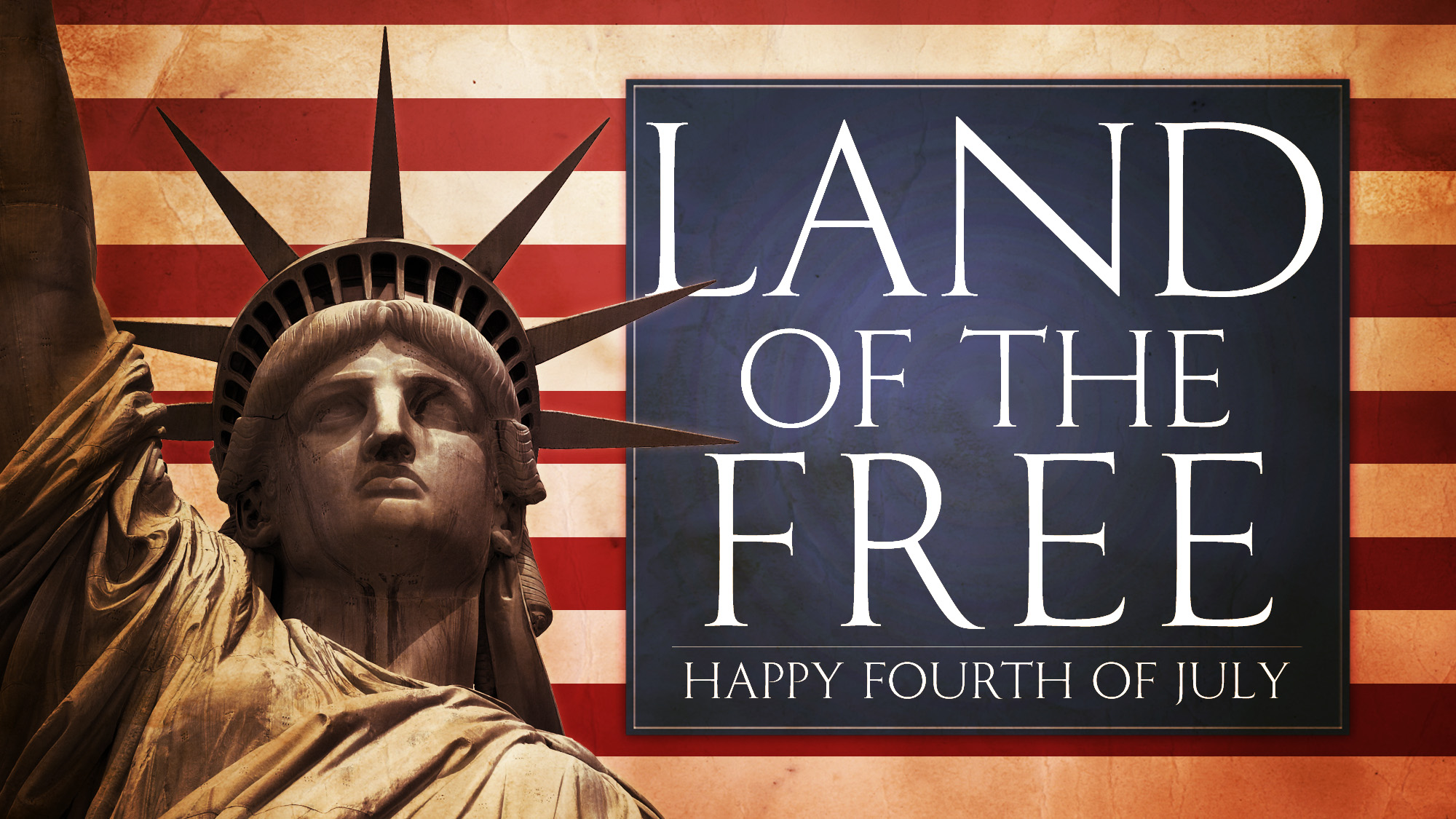 Psalm 22 = the GOOD SHEPHERD who dies for his sheep
Psalm 23 = the GREAT SHEPHERD who cares for his sheep
Psalm 24 = the CHIEF SHEPHERD who returns to reward his
the
PSALM
of the
CROSS
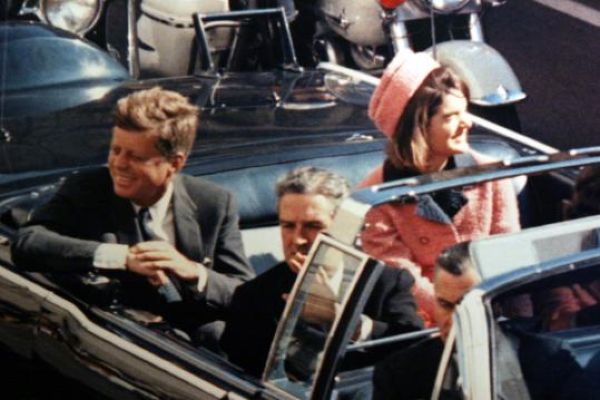 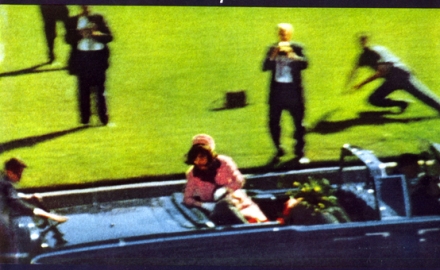 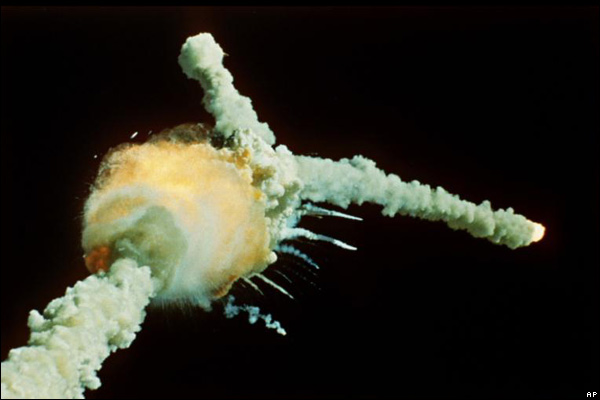 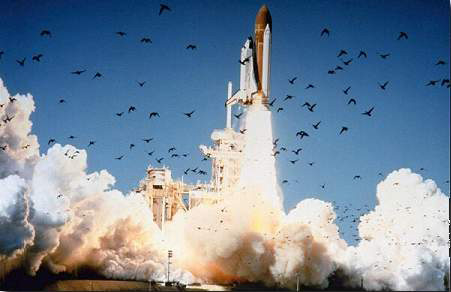 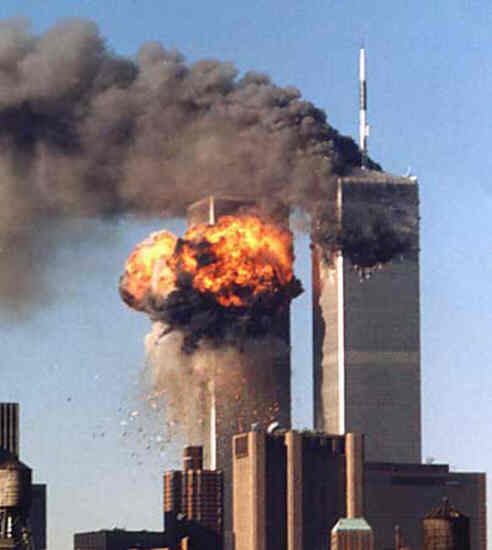 41
24
the
PSALM
of the
CROSS
the PRAYER of ONE in PAIN
REJECTED by GOD
REJECTED by MAN
a DESCRIPTION of DESPERATION
All who see me sneer at me; They separate with the lip, they wag the head, saying, Commit yourself to the Lord; let Him deliver him; let Him rescue him, because He delights in him.	              –Psalm 22:7-8
And after they had mocked Him, they took His robe off and put His garments on Him, and led Him away to crucify Him.	      –Matthew 27:31
…they pierced my hands and my feet.	              –Psalm 22:16
And when they came to the place called The Skull, there they crucified Him.	      –Luke 23:33
The soldiers therefore, when they had crucified Jesus, took his other garments and made 4 parts, 1 part to every soldier and also the tunic; now the tunic was seamless, woven in 1 piece. They said; let us not tear it, but cast lots for it, to decide whose it shall be.      –John 19:23-24
They divided my garments among them, and for my clothing they cast lots.	              –Psalm 22:18
And the people stood by, looking on
		–Luke 23:35
I can count all my bones. They look, they stare at me.	              –Psalm 22:17
And about the 9th hour Jesus cried out with a loud voice, saying, Eli Eli lama sabachthani? That is, my God, my God why hast Thou forsaken me?
		–Matthew 27:46
My God, my God, why hast Thou forsaken me?	              –Psalm 22:1a
the PRAYER of ONE in PAIN
REJECTED by GOD
REJECTED by MAN
a DESCRIPTION of DESPERATION
a PETITION of PROTECTION
He replied, “You are talking like a foolish woman. 
Shall we accept good from God, and not trouble?”
 In all this, Job did not sin in what he said.

If he holds back the waters, there is drought;
 
-Job 2:10; 12:15a
the PRAISE of ONE who is VICTORIOUS
PERSONAL PRAISE
CORPORATE PRAISE
UNIVERSAL PRAISE
Therefore God exalted him to the highest place    and gave him the name that is above every name, that at the name of Jesus every knee should bow,    in heaven and on earth and under the earth, and every tongue acknowledge that Jesus Christ is Lord,    to the glory of God the Father. 

-Philippians 2:9-11
SEEKING
GOD’S
PROTECTION
ACCEPTING
GOD’S
PROVISION
LORD MOST HIGH
(Women echo)
From the ends of the earth
From the depths of the sea
From the heights of the heavens
(All)
Your name be praised
(Women echo)
From the hearts of the weak
From the shouts of the strong
From the lips of all people
(All)
This song we raise Lord
Throughout the endless ages
You will be crowned with praises
Lord most high
Exalted in every nation
Sovereign of all creation
Lord most high, be magnified
(Women echo)
From the ends of the earth
From the depths of the sea
From the heights of the heavens
(All)
Your name be praised
(Women echo)
From the hearts of the weak
From the shouts of the strong
From the lips of all people
(All)
This song we raise Lord
Throughout the endless ages
You will be crowned with praises
Lord most high
Exalted in every nation
Sovereign of all creation
Lord most high, be magnified
Throughout the endless ages
You will be crowned with praises
Lord most high
Exalted in every nation
Sovereign of all creation
Lord most high, be magnified
(Repeat)
TEMPLE BIBLE CHURCH Used by Permission  #CCLI 78316